你的信仰「方便」嗎？
啟示錄2:18-29
啟示錄 2:18-29
19 我知道你的行為，你的愛心、信心、服侍和忍耐，也知道你後來所作的比先前的還要多。
20 然而有一件事我要責備你，就是你容讓那自稱是先知的婦人耶洗別，教導和引誘我的眾僕人行淫亂，吃祭過偶像的食物。
21 我曾給她時間，讓她悔改，她卻不肯為她的淫行悔改。
22 看哪，我要把她拋在大患難的床上；那些跟她行淫亂的人，如果不為她的行為悔改，我也要把他們拋在大患難中。
23 我必以死亡擊殺她的兒女；眾教會就都知道我是察驗人肺腑心腸的，我要照著你們的行為報應你們各人。
啟示錄 2:18-29
24 至於你們其餘在推雅推拉的人，就是不跟從那教訓，不認識所謂撒但深奧的事的人，我告訴你們，我不會把別的重擔放在你們身上。
25  不過，你們要持守已經得著的，直到我來。
26 得勝的，又遵守我的旨意到底的，我必把統治列國的權柄賜給他，
27 他必用鐵杖治理他們，好像打碎陶器一樣粉碎他們，（“我必把……粉碎他們”引自詩2:8~9）
28  好像我從父領受了權柄一樣；我還要把晨星賜給他。
29  聖靈向眾教會所說的話，有耳的就應當聽。’”
七封書信的格式
啟示錄 2:18
18“你要寫信給在推雅推拉教會的使者，說：‘　神的兒子，
         那眼睛像火燄、
         兩腳像光銅的，這樣說：
詩篇2:7
7 受膏者說：“我要宣告耶和華的諭旨：
耶和華對我說：‘你是我的兒子，
我今日生了你。
啟示錄 1:13-16
13 燈臺中間有一位好像人子的，身上穿著直垂到腳的長衣，胸間束著金帶。
14 他的頭和頭髮像白羊毛、像雪一樣潔白，他的眼睛好像火燄，
15 他的兩腳好像在爐中精煉過的發光的銅，他的聲音好像眾水的聲音。
16 他的右手拿著七星，有一把兩刃的利劍從他口中吐出來；他的臉發光好像正午的烈日。
啟示錄 2:19
19  我知道你的行為，你的愛心、信心、服侍和忍耐，也知道你後來所作的比先前的還要多。
啟示錄 2:20
20  然而有一件事我要責備你，
就是你容讓那自稱是先知的婦人耶洗別，教導和引誘我的眾僕人行淫亂，吃祭過偶像的食物。
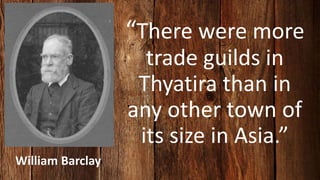 Guilds = 公會
耶穌基督的追隨者，應尋找在基督裡面的召命。
啟示錄 2:21-23
21 我曾給她時間，讓她悔改，她卻不肯為她的淫行悔改。
22	看哪，我要把她拋在大患難的床上；那些跟她行淫亂的人，如果不為她的行為悔改，我也要把他們拋在大患難中。
23 我必以死亡擊殺她的兒女；眾教會就都知道我是察驗人肺腑心腸的，我要照著你們的行為報應你們各人。
啟示錄 2:24-25
24 至於你們其餘在推雅推拉的人，就是不跟從那教訓，不認識所謂撒但深奧的事的人，我告訴你們，我不會把別的重擔放在你們身上。
25 不過，你們要持守已經得著的，直到我來。
耶穌基督的追隨者，應聚焦在永恆價值的事上。
啟示錄 2:26-29
26	得勝的，又遵守我的旨意到底的，我必把統治列國的權柄賜給他，
27	他必用鐵杖治理他們，好像打碎陶器一樣粉碎他們，（“我必把……粉碎他們”引自詩2:8~9）
28	好像我從父領受了權柄一樣；我還要把晨星賜給他。
29	聖靈向眾教會所說的話，有耳的就應當聽。’”
耶穌基督的追隨者，應追求合乎神心意的人生。
如何對抗「只求方便」的信仰？
耶穌基督的追隨者，應尋找在基督裡面的召命；
耶穌基督的追隨者，應聚焦在永恆價值的事上；
耶穌基督的追隨者，應追求合乎神心意的人生。